G05-H-Games-001-SL
Topic 1 | Page 1
<write voice over text here>
Would you like to become an
EI Mobile Ambassador?
Go right ahead!
PLAY ALONG
Enable the Attempt the question button once user viewing all clickables.
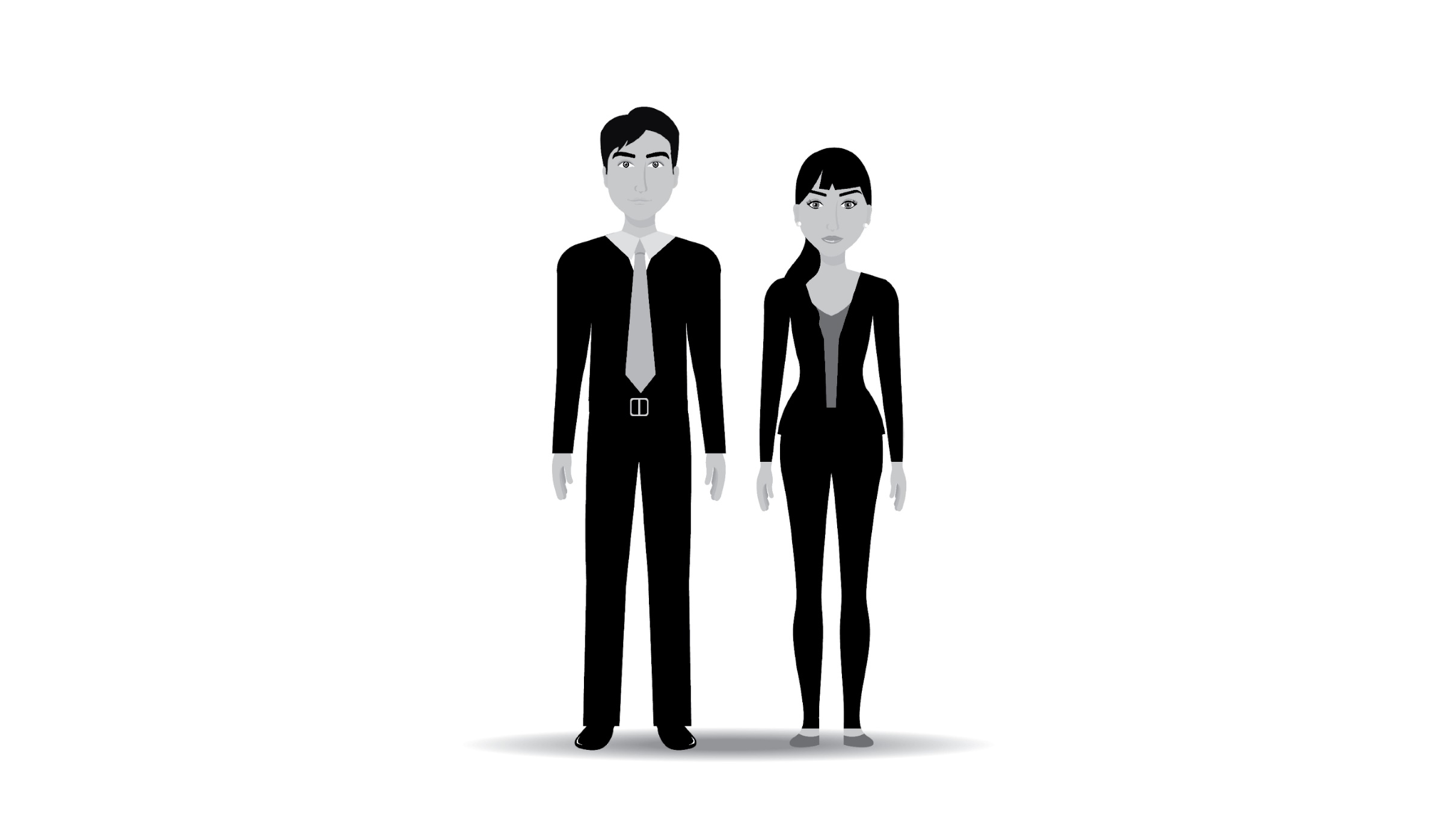 <write voice over text here>
Before You Begin
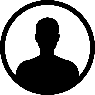 Enter your Name
Select your avatar
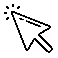 Learn about the rules and then, get started!
<include graphic notes here>
UNDERSTAND THE GAME
PLAY THE GAME
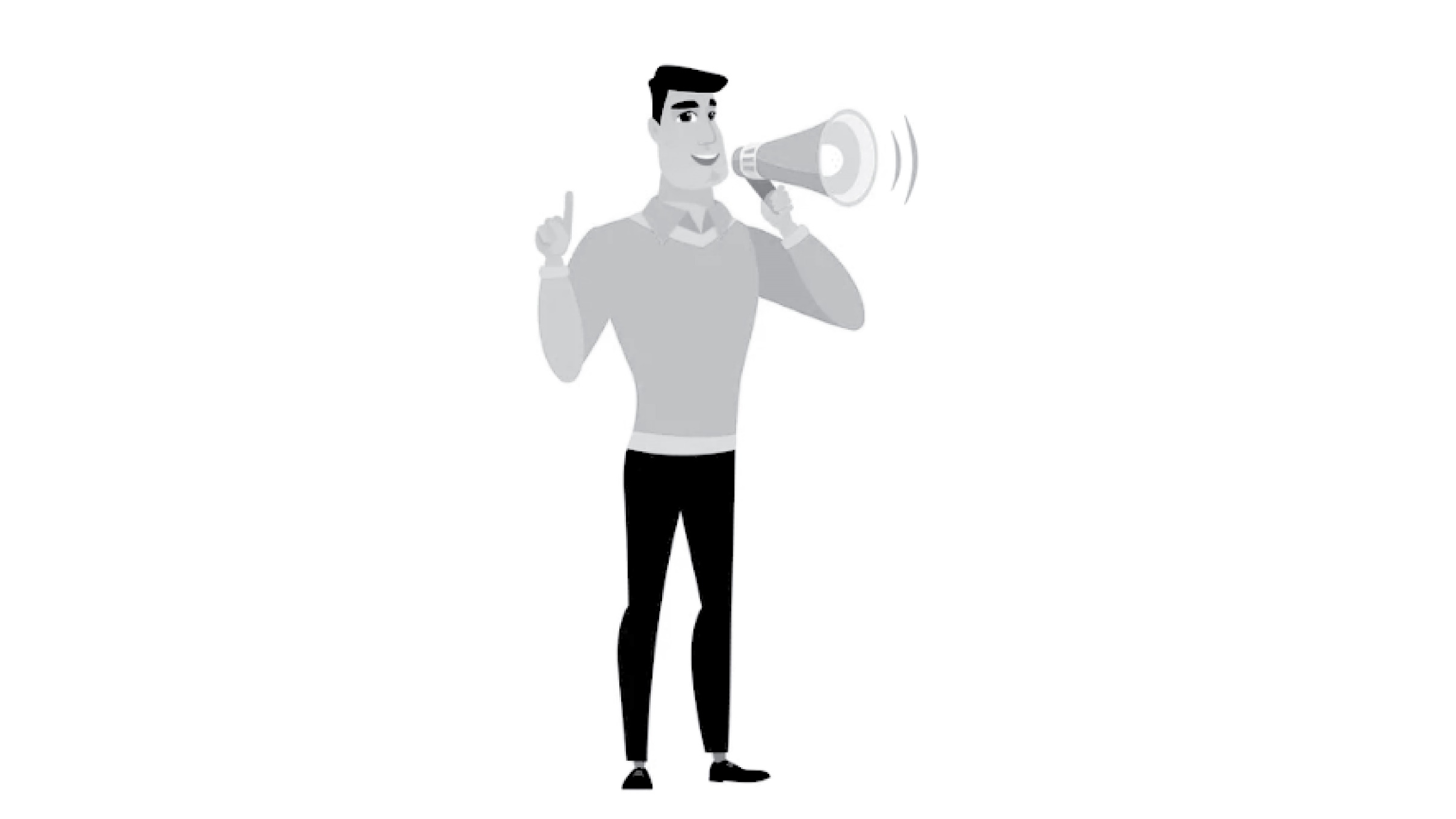 <write voice over text here>
The EI Mobile
Ambassador award!
Background image ID <>
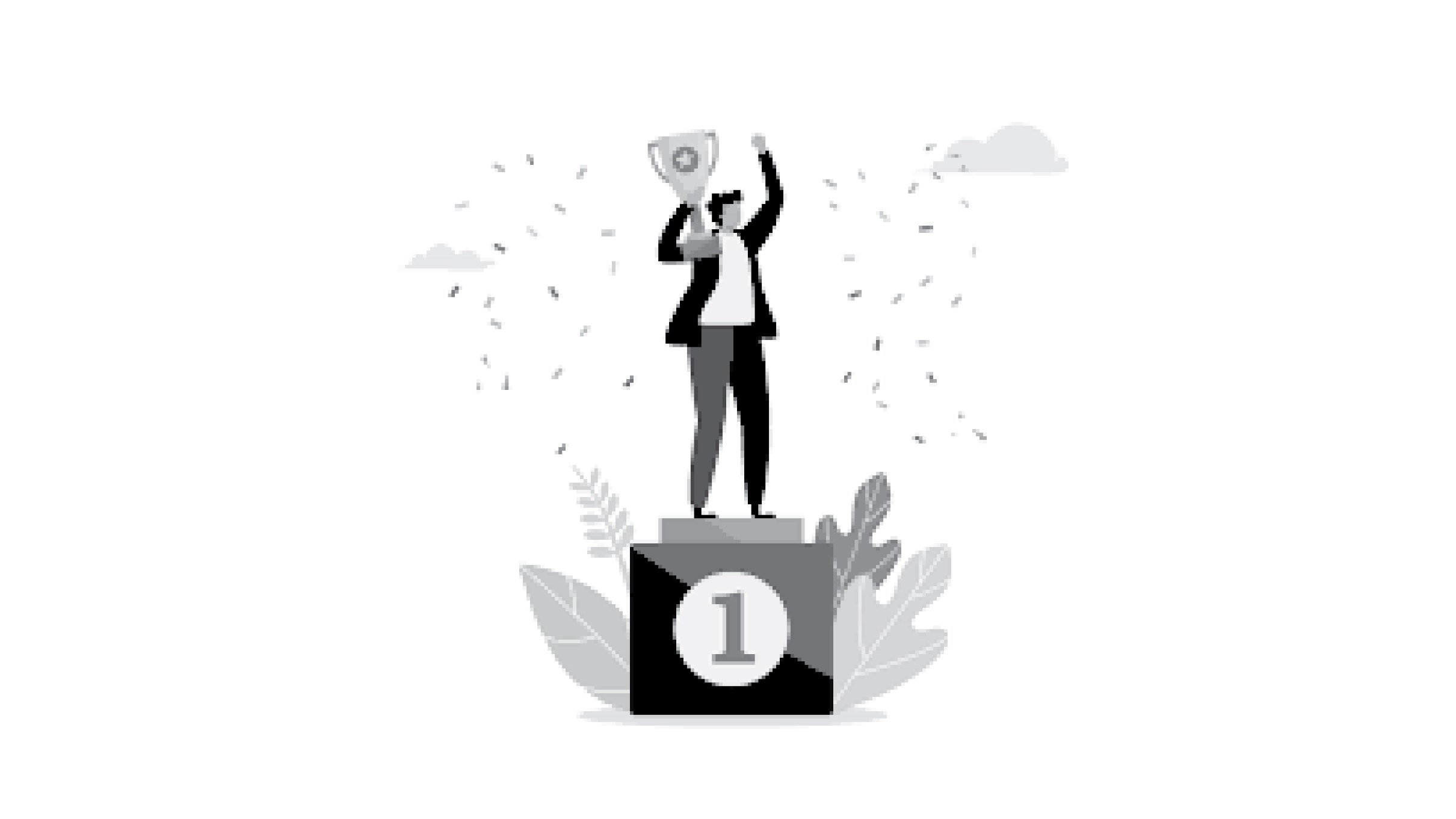 <write voice over text here>
Be one of
the finalists
Background image ID <>
What would you need to do?
<write voice over text here>
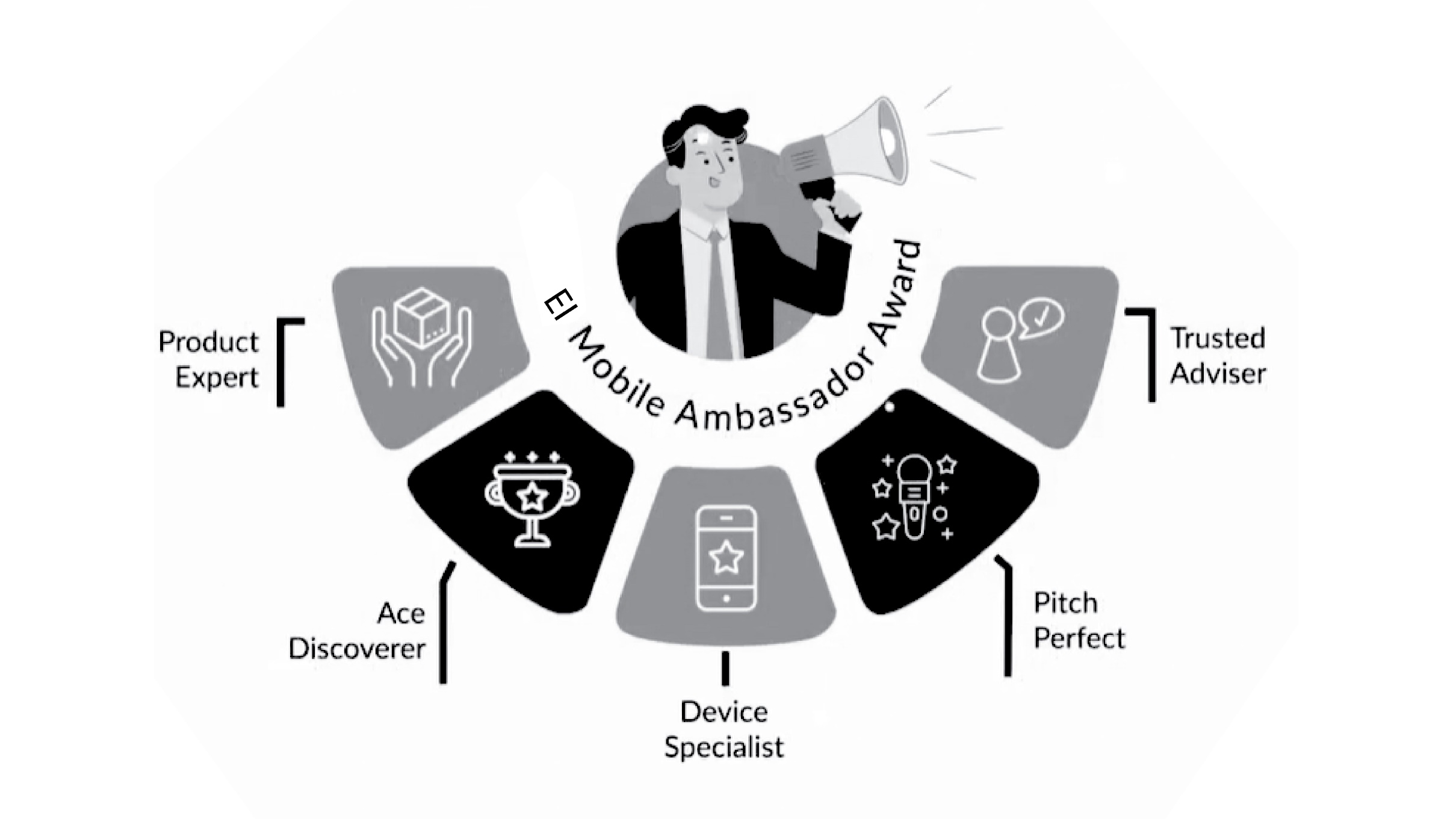 Cover 5 stages Complete specific tasks  Win badges!
Background image ID <>
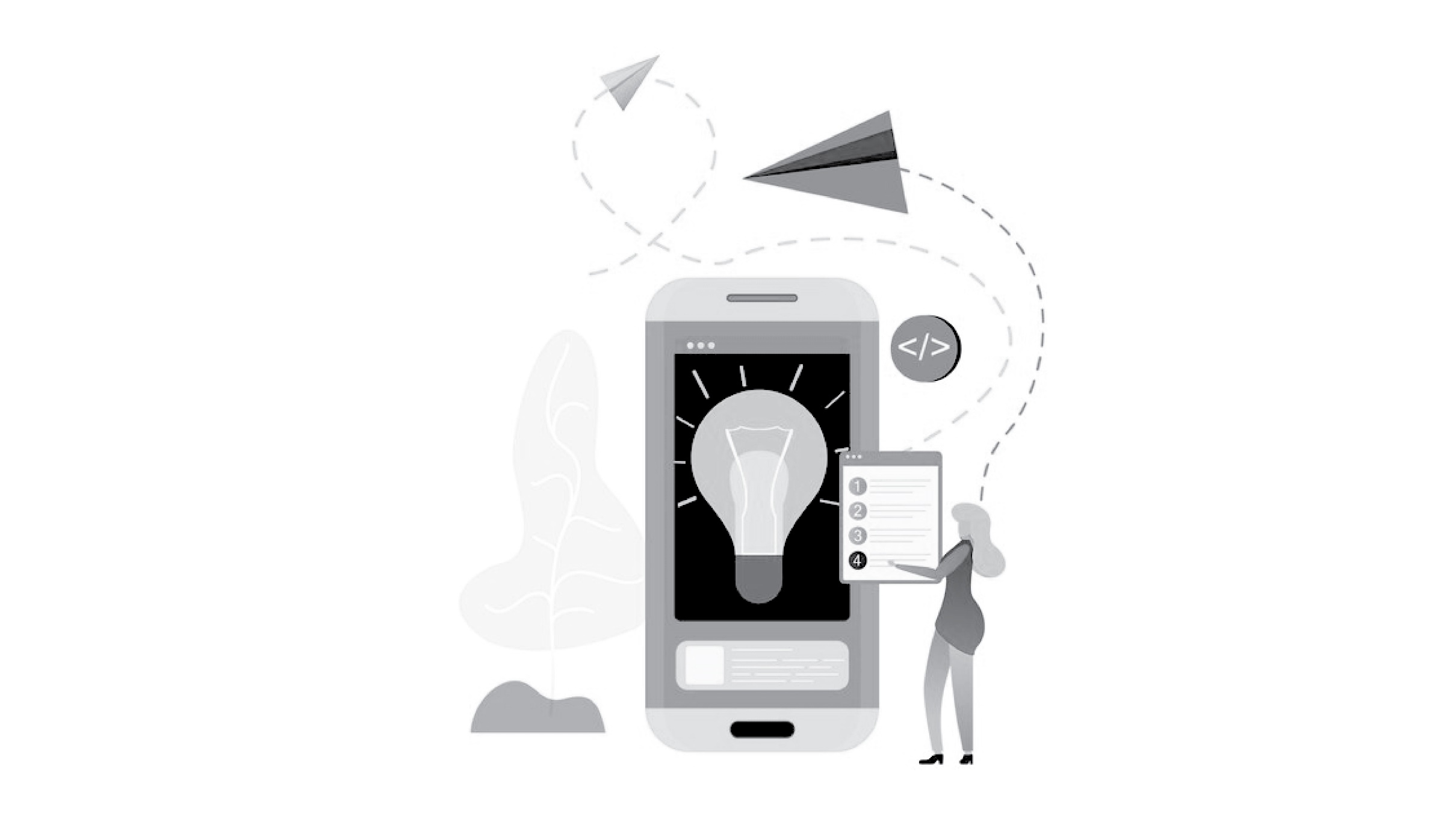 The stages check your knowledge about our products.
<write voice over text here>
Background image ID <>
<write voice over text here>
How do you move ahead?
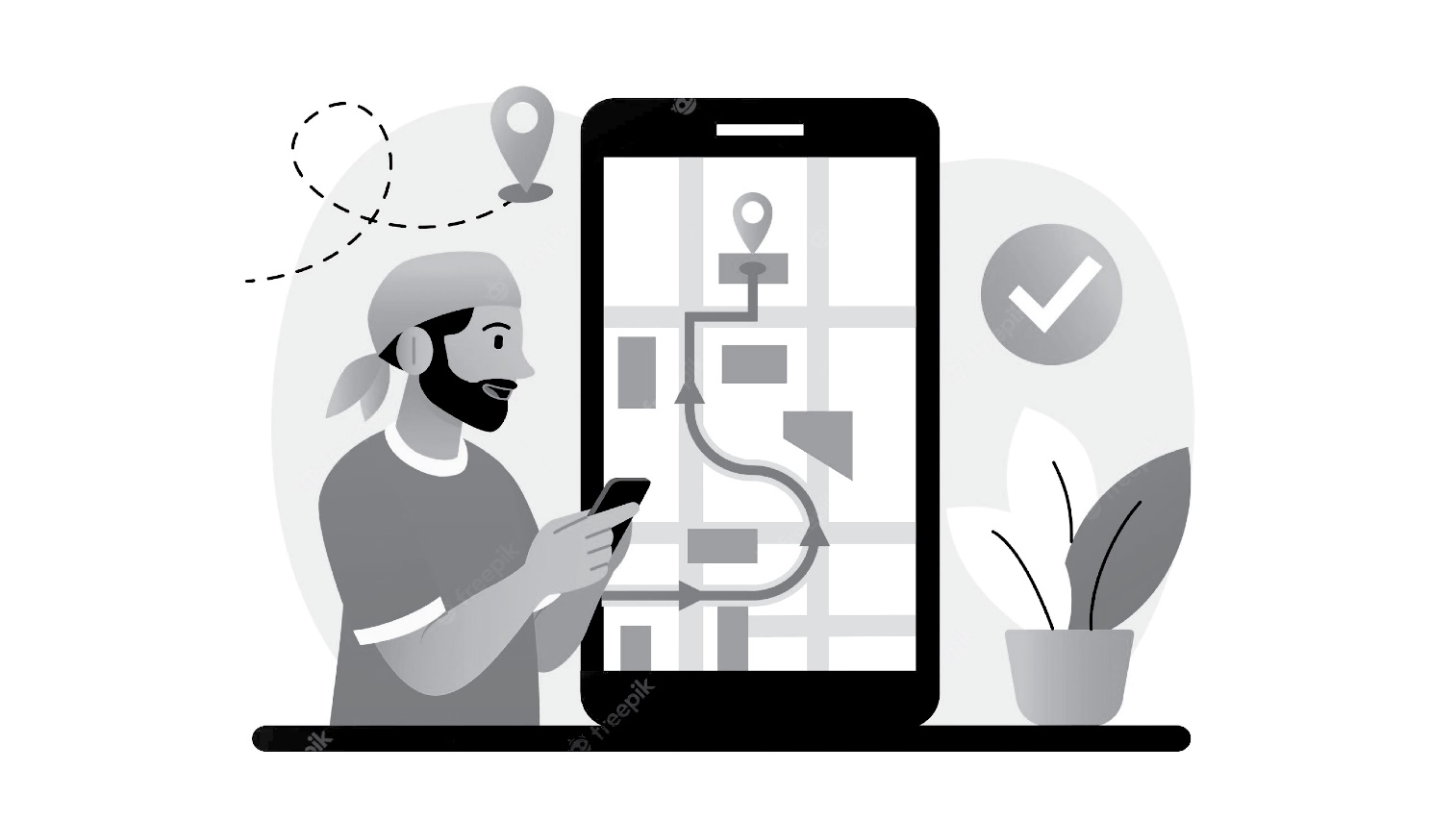 Gain points on
completing each task 
 
Score at least 80% to move from one stage to another
Background image ID <>
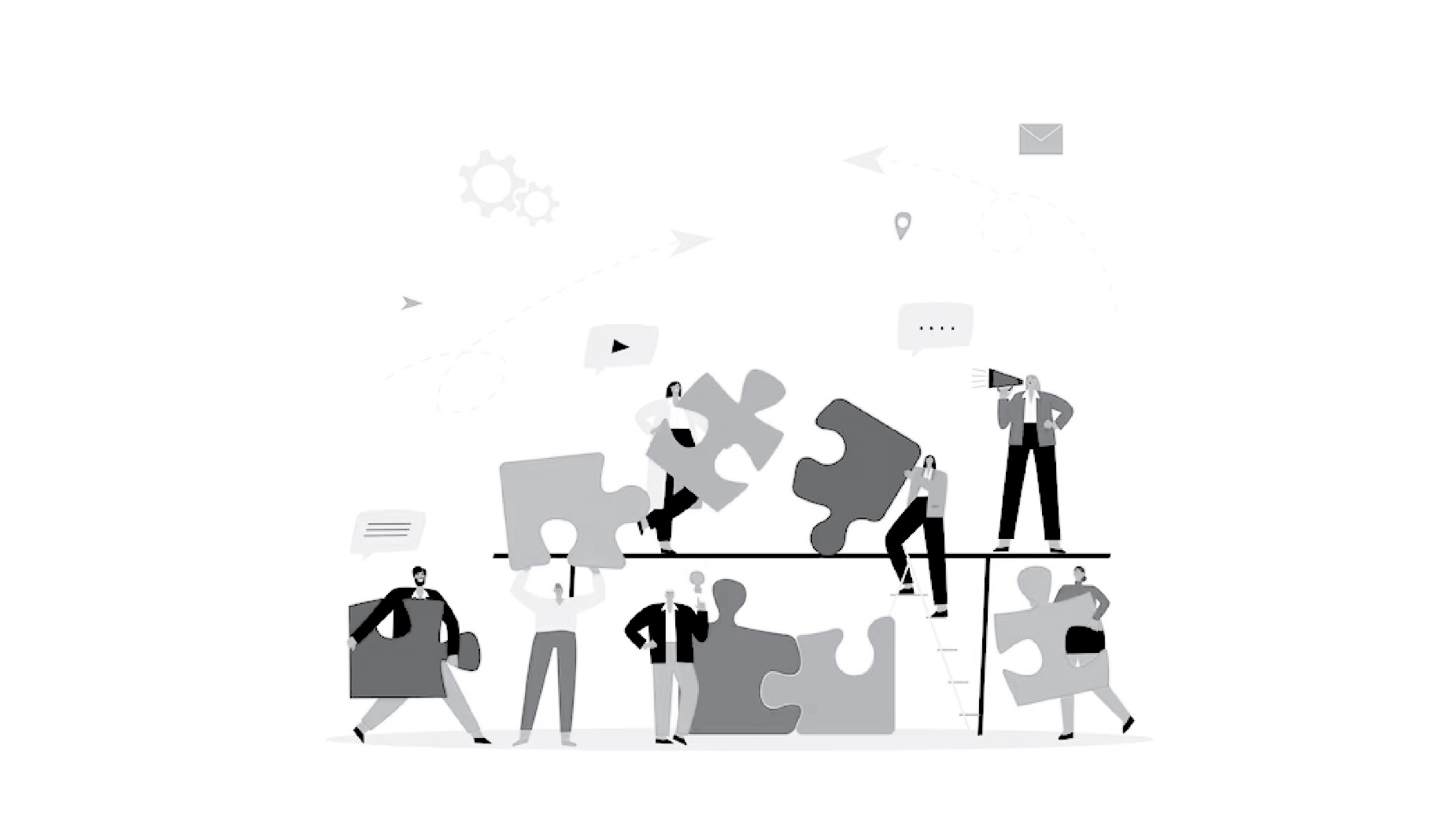 <write voice over text here>
Background image ID <>
Collect tips and notes to use during your work
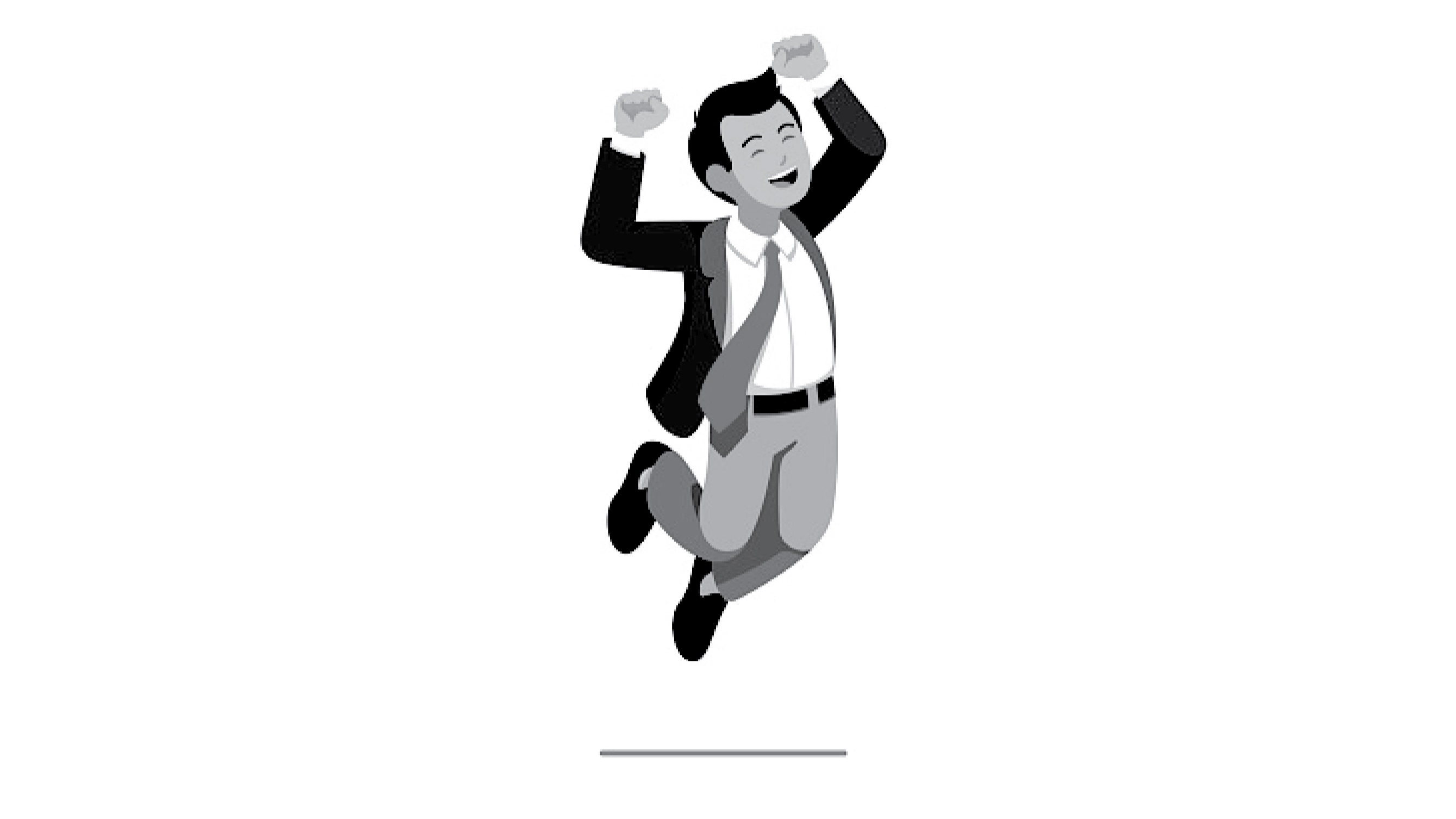 <write voice over text here>
Let’s play!
Background image ID <>
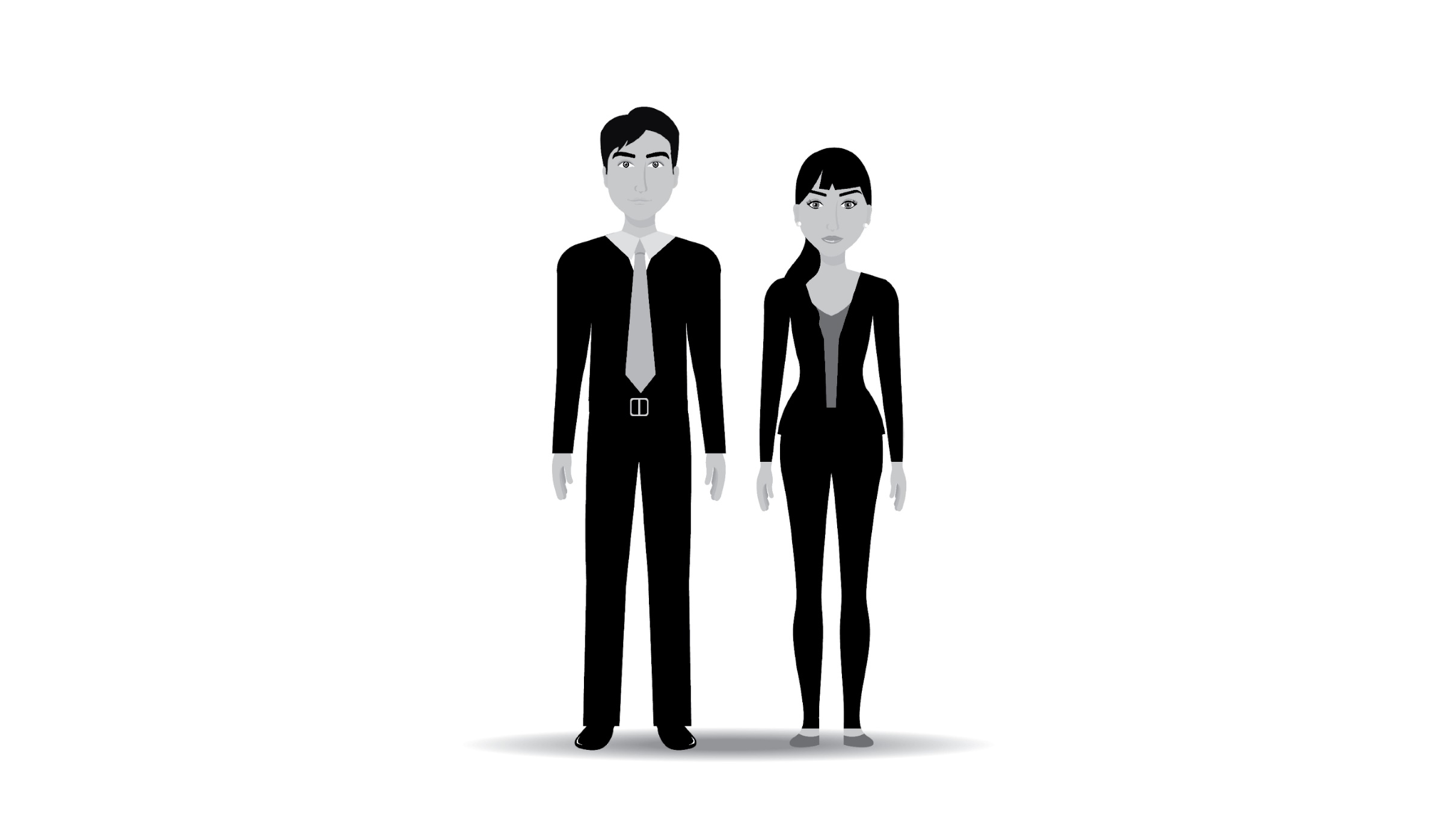 <write voice over text here>
Before You Begin
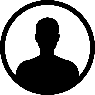 Enter your Name
Select your avatar
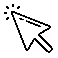 Learn about the rules and then, get started!
<include graphic notes here>
UNDERSTAND THE GAME
PLAY THE GAME
Your Game Board
<write voice over text here>
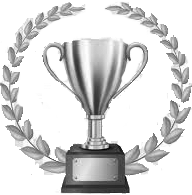 Play each game Win badges- Get closer to the
EI Mobile Ambassador award!
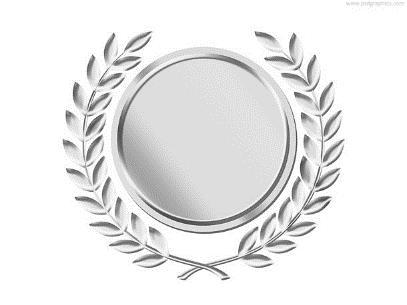 Select the Game 1 badge to continue
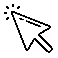 Background image ID <>
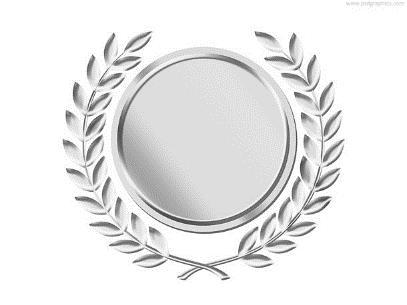 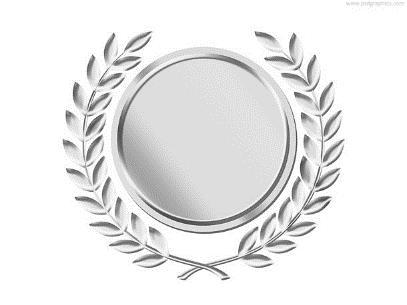 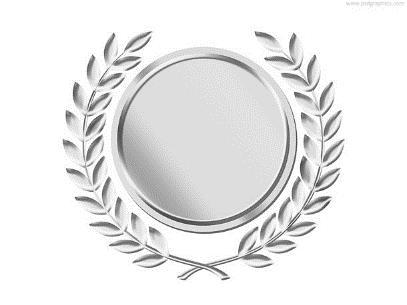 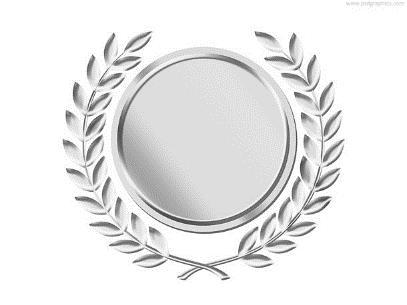 Game 1
Game 2
Game 3
Game 4
Game 5
<write voice over text here>
Products and Packaging
Play this game to become a …
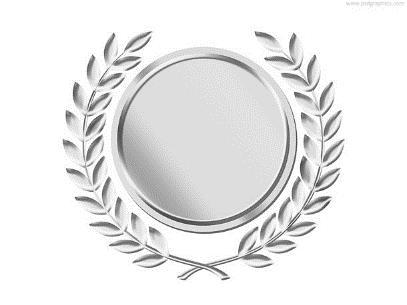 Product
Expert
Background image ID <>
GAME RULES
PROCEED
X
Game Rules
<write voice over text here>
Task
Your leadership team wants to gauge your knowledge level of EI Mobile products and packaging. A panel of leaders will ask you a set of questions that you need to answer and score points.
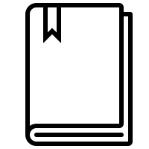 Lifelines
You will get 3 lifelines in this game: 50-50, Hint, and Poll You can use each lifeline only once in the game.
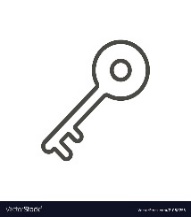 Points Plan
Correct answer: 50 points
Incorrect answer : 0 points 
Score required to earn badge : 80%
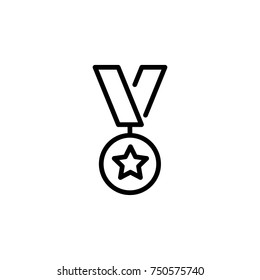 Background image ID <>
Lifelines
You will get 3 lifelines in this game: 50-50, Hint, and Poll You can use each lifeline only once in the game.
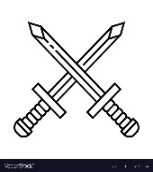 Meet Paul
<write voice over text here>
Proceed to the game and answer the questions from Paul, your leader for this game.
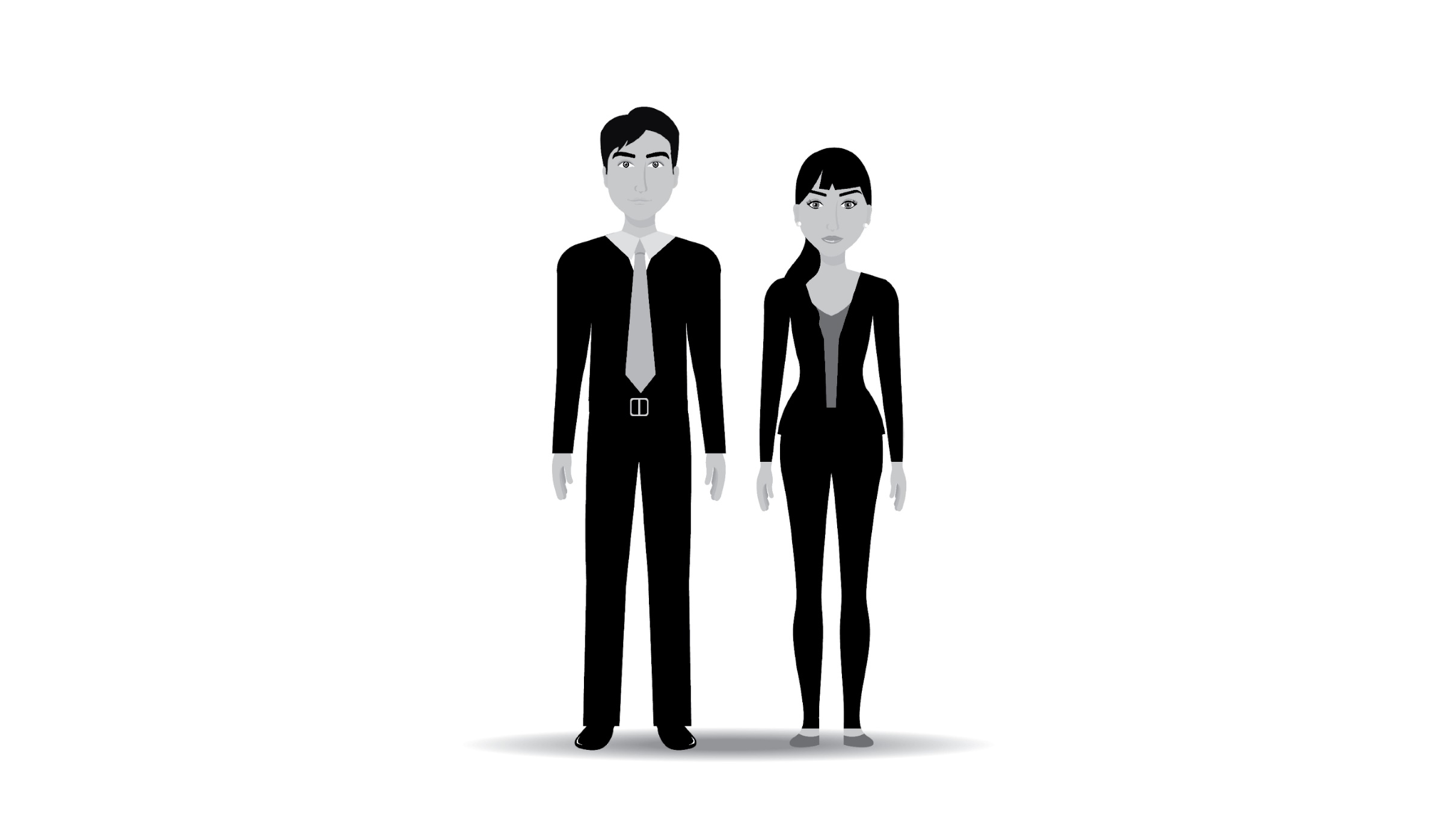 Background image ID <>
START GAME
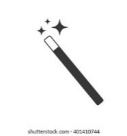 50-50
Who Wants to Be an EI Mobile Ambassador?
SCORE CARD
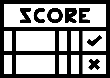 <write voice over text here>
Here are your questions. Select each one to mark your answer.
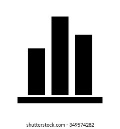 Poll
0/400
Good Luck!
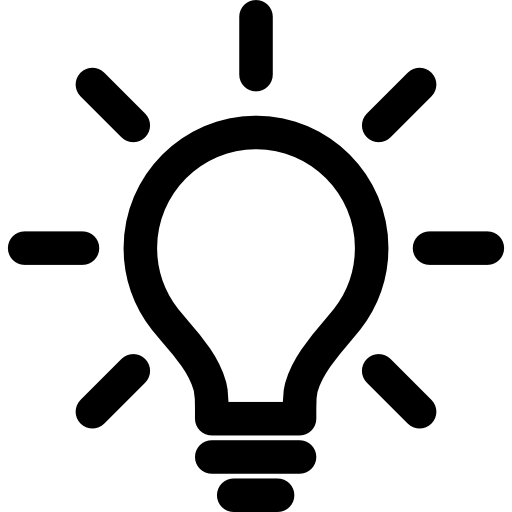 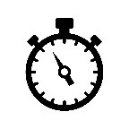 TIMER
Hint
Q4
Q5
Q6
Q3
Q2
Q7
Q8
Q1
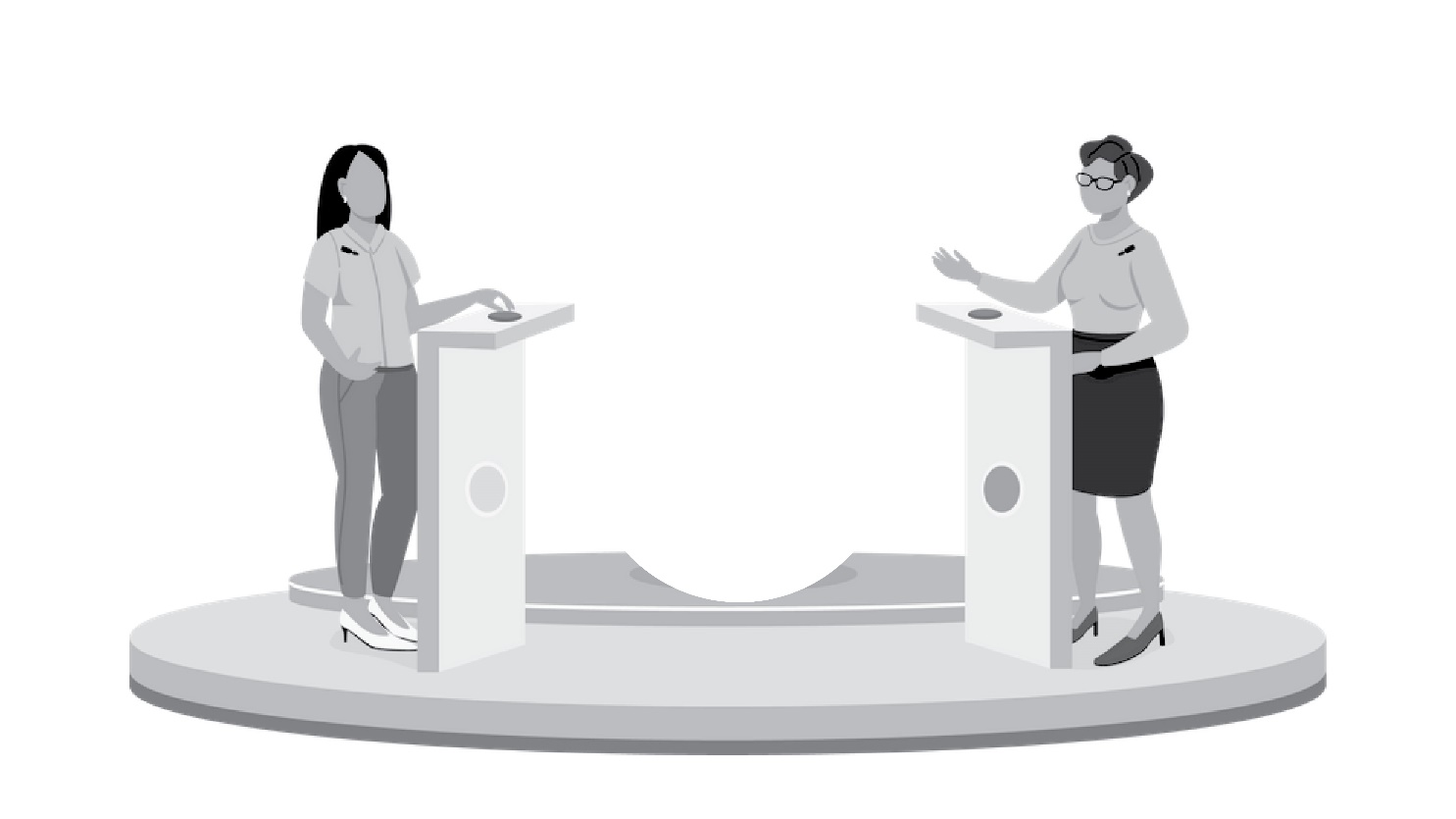 Background image ID <>
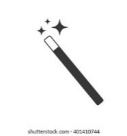 50-50
Question 1
SCORE CARD
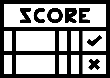 <write voice over text here>
You are troubleshooting with a valued EI Internet customer, and you notice that they qualify for EI Mobile. Their issue is now resolved- Which one of these statements would you choose to show the value of EI Mobile?
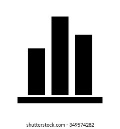 Poll
0/400
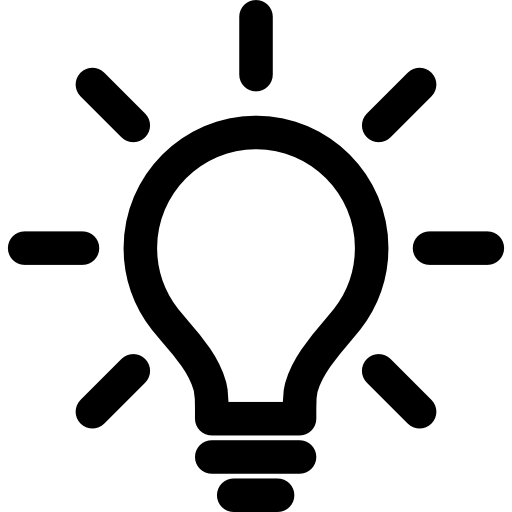 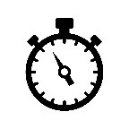 TIMER
Hint
Select the correct option and Submit
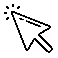 Did you know we offer mobile now and have great offers?
Anyway, we have EI Mobile service, you may want to sign up.
I know you have been with us for about 14-15 years — I can get you a gift by signing up with a free phone.
EI Mobile can save you hundreds of dollars on your bill, and you get SG at no additional cost (with a 5G compatible device).
Background image ID <>
SUBMIT
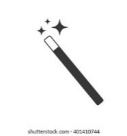 50-50
Question 1
SCORE CARD
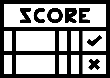 <write voice over text here>
You are troubleshooting with a valued EI Internet customer, and you notice that they qualify for EI Mobile. Their issue is now resolved- Which one of these statements would you choose to show the value of EI Mobile?
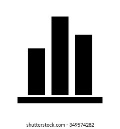 Poll
0/400
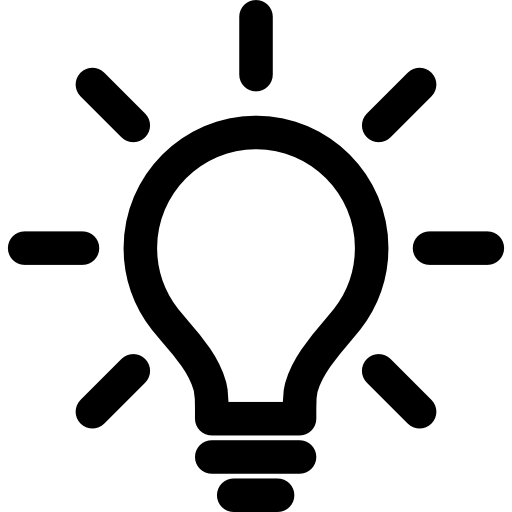 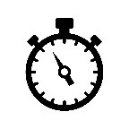 TIMER
Hint
Select the correct option and Submit
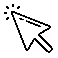 Did you know we offer mobile now and have great offers?
Anyway, we have EI Mobile service, you may want to sign up.
I know you have been with us for about 14-15 years — I can get you a gift by signing up with a free phone.
EI Mobile can save you hundreds of dollars on your bill, and you get SG at no additional cost (with a 5G compatible device).
Background image ID <>
SUBMIT
<write voice over text here>
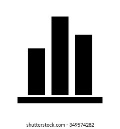 X
EI Mobile's 5G network provides faster speed and more reliable service.
10%
EI Mobile gives access to millions of WiFi hotspots and a powerful nationwide 5G network at no additional cost.
15%
EI Mobile's 5G network and millions of WiFi hotspots provides faster speeds that makes streaming and gaming easier than ever, with no lag or latency. Auto-connecting to WiFi ensures reliability and saves data usage while securely streaming or browsing.
59%
Background image ID <>
Are you having issues with streaming and latency on your current mobile device? With EI Mobile's 56 network, you will have faster speeds and more reliable service.
20%
<write voice over text here>
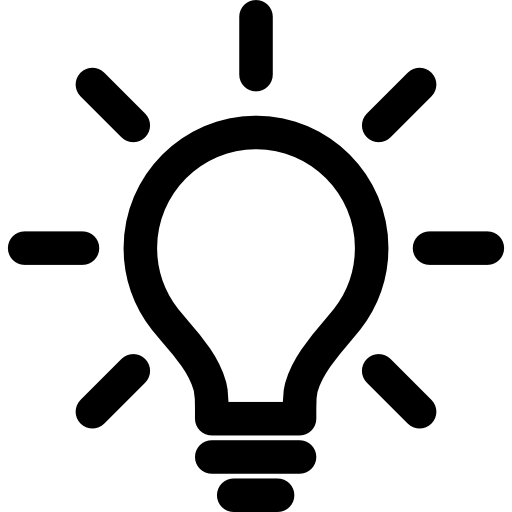 X
One of the best benefits is your ability to access millions of WiFi hotspots. Lead with that.
Background image ID <>
<write voice over text here>
X
Well done!
Incorrect!
Superb! You just nailed it Highlighting that this service saves hundreds of dollars on the bill and provides 56 at no extra cost would really help make a sale.
Good try but that's not the best way to present the product. Be sure to explain how El Mobile's 5G network and WiFi hotspots provide faster speed and save data to help Yohan with his streaming and gaming requirements.
UNLOCK TIP
Background image ID <>
<write voice over text here>
How Did you Fare?
Congratulations!
Hey Paul,
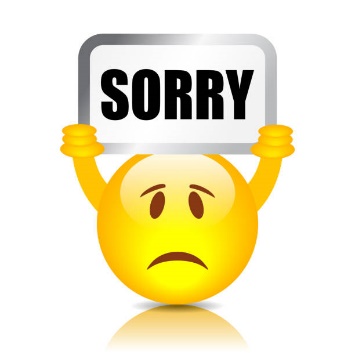 You have won the badge.
You need to reattempt the game to score at least 80%.
Background image ID <>
PLAY GAME 2
REATTEMPT GAME